SLP’s and IBCLC’s
BreastFriends of the future
Welcome to the Golden Hour!
IBCLC’s- When to refer to SLP’s
How to support your patients while they are in therapy
How SLP’s can help recognize the origin of and resolve breastfeeding issues 
What is needed for ideal collaborations and more wholistic care
Today we are going to talk about:Who and what SLP’s do with infants and young children
How they impact breastfeeding for patients
What therapies and assessment  they provide that support or require support from SLP’s
Alphabet Soup: SLP vs. IBCLC
Speech-language pathologists (SLP), sometimes called speech therapists, assess, diagnose, treat and help to prevent disorders related to speech, language, cognitive-communication, voice, swallowing and fluency
[Speaker Notes: In children ages 0-5 we will  concentrate in their roles in evaluating and treating Dysphagia and all other oral-moral reflexes, efficacy of feeding, need for frequency, duration, and method of supplementation, and the relationship of speech acquisition to method and type of feeding in the neonate, infant, and early childhood on both short term and long term outcomes.]
ALPHABET SOUP: IBCLC vs. SLP
Places where IBCLC and SLP naturally and necissarily work together:
Outpatient:
Peds or Allied Health offices
Long-term care of special needs 
Inpatient: 
NICU
PICU
An International Board Certified Lactation Consultant (IBCLC) is a health care professional who specializes in the clinical management of breastfeeding. IBCLCs are certified by the International Board of Lactation Consultant Examiners, Inc. under the direction of the US National Commission for Certifying Agencies.
What does an SLP look for, and How?
Assessment:
Lingual and Labial Ankyloglossia
Hazelbaker Assessment for Frenulum Function
Variations on treatment in ULT/PTT
Evalutation 
Dysphagia
Swallow Studies
GERD and Reflux as related to prematurity 
Other co-morbidities or predispositions to abnormal reflexes in swallowing
[Speaker Notes: Swallow studies in infants:
http://www.ncbi.nlm.nih.gov/pubmed/11436889

Hazelbaker Neonate and Infant guideline
http://www.med.unc.edu/pediatrics/education/current-residents/rotation-information/newborn-nursery/hazelbaker_frenum.pdf]
Populations and cohorts:
NICU:
Significant prematurity (>35 weeks)
Congenital variations
Pierre-Robin’s
Cleft Palate
Nuerologic disorders
Though SLP’s, OT’s and PT’s have distinct specializations, they have largely overlapping responsibilities in neonate and infants  populations.
[Speaker Notes: http://neonataltherapists.com/faq]
So what can I do?
How to support our patients using Speech Language Therapists from discharge and beyond
How and When to refer in outpatient
If all of the resources, tools, and evaluation from the IBCLC have been exhausted (or non-conclusive) in the following:
Abnormal Reflexes
Particularly as it relates to persistent disorganization with sucking, swallowing and breathing
Maxofacial anomolies either in appearance or function
Post-revision 
Buccal or full ULT/ATT/PTT
Recovery in PR or Cleft Palate
When to refer in outpatient, cont.
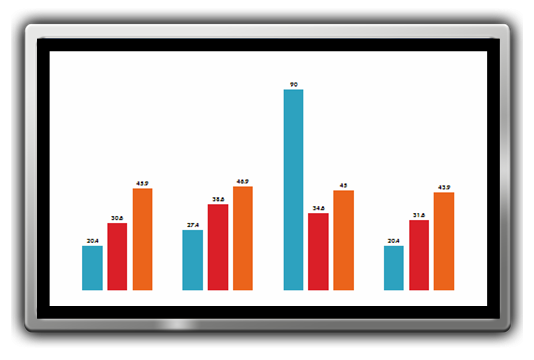 Severe GERD
Rule out:
Bovine Protein Intolerance 
Any allergies or gastrointestinal irritation due to ingestion sources
Unresolved by pharmacological treatment
If baby has been intubated, always consider consulting.
Widescreen Test Pattern (16:9)
Aspect Ratio Test

(Should appear circular)
4x3
16x9